GENETIC TAKEOVER
Of all DNA on earth, including humans
Patrick Wood
Technocracy News & Trends
The Evil Twins of
Technocracy and Transhumanism
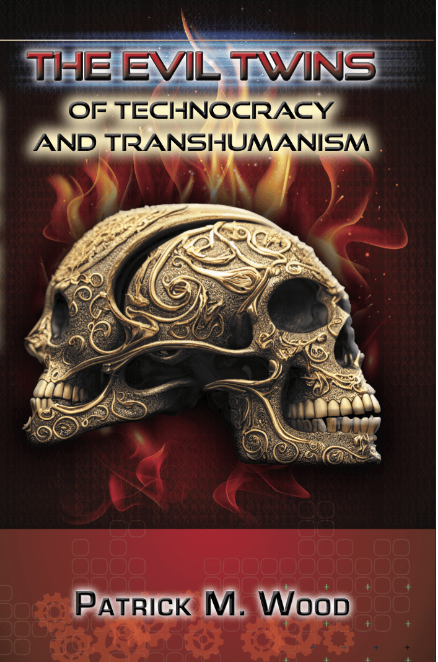 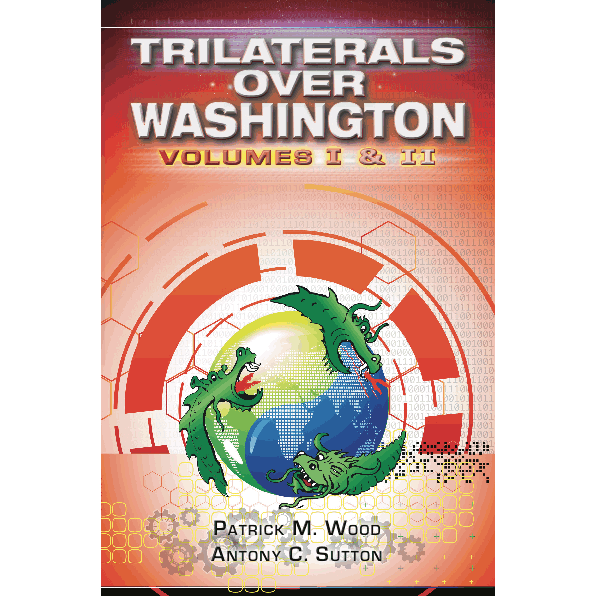 1980
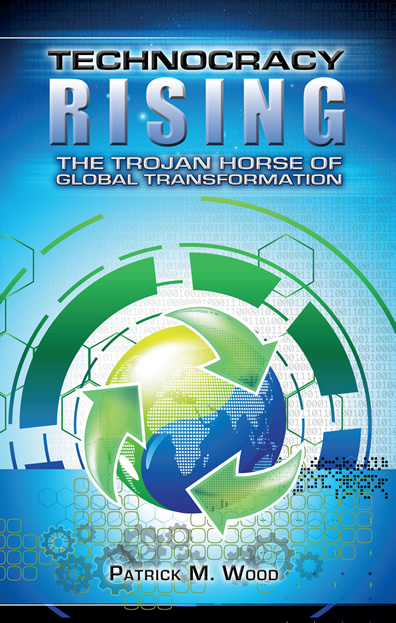 November
2022
2015
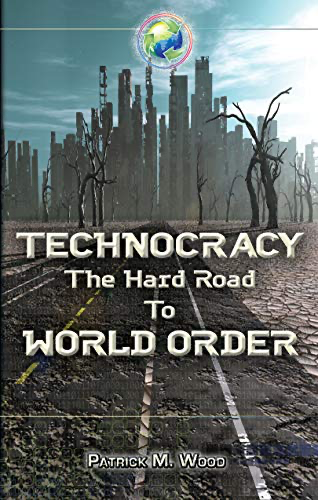 2018
patrickwood.substack.com
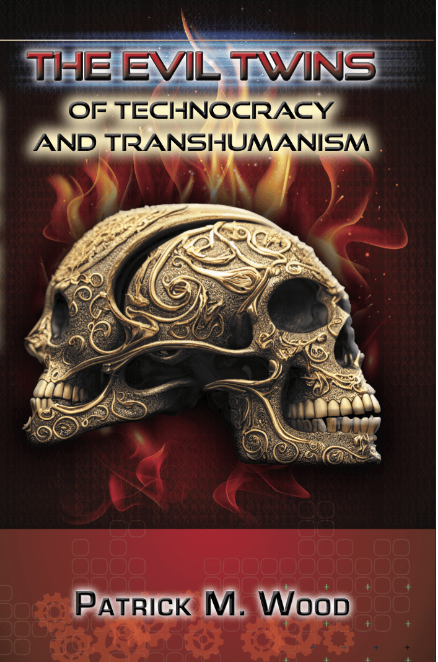 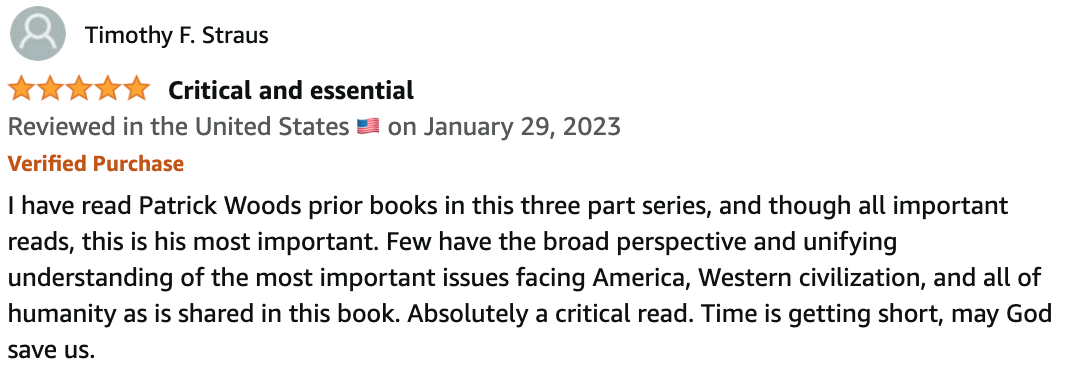 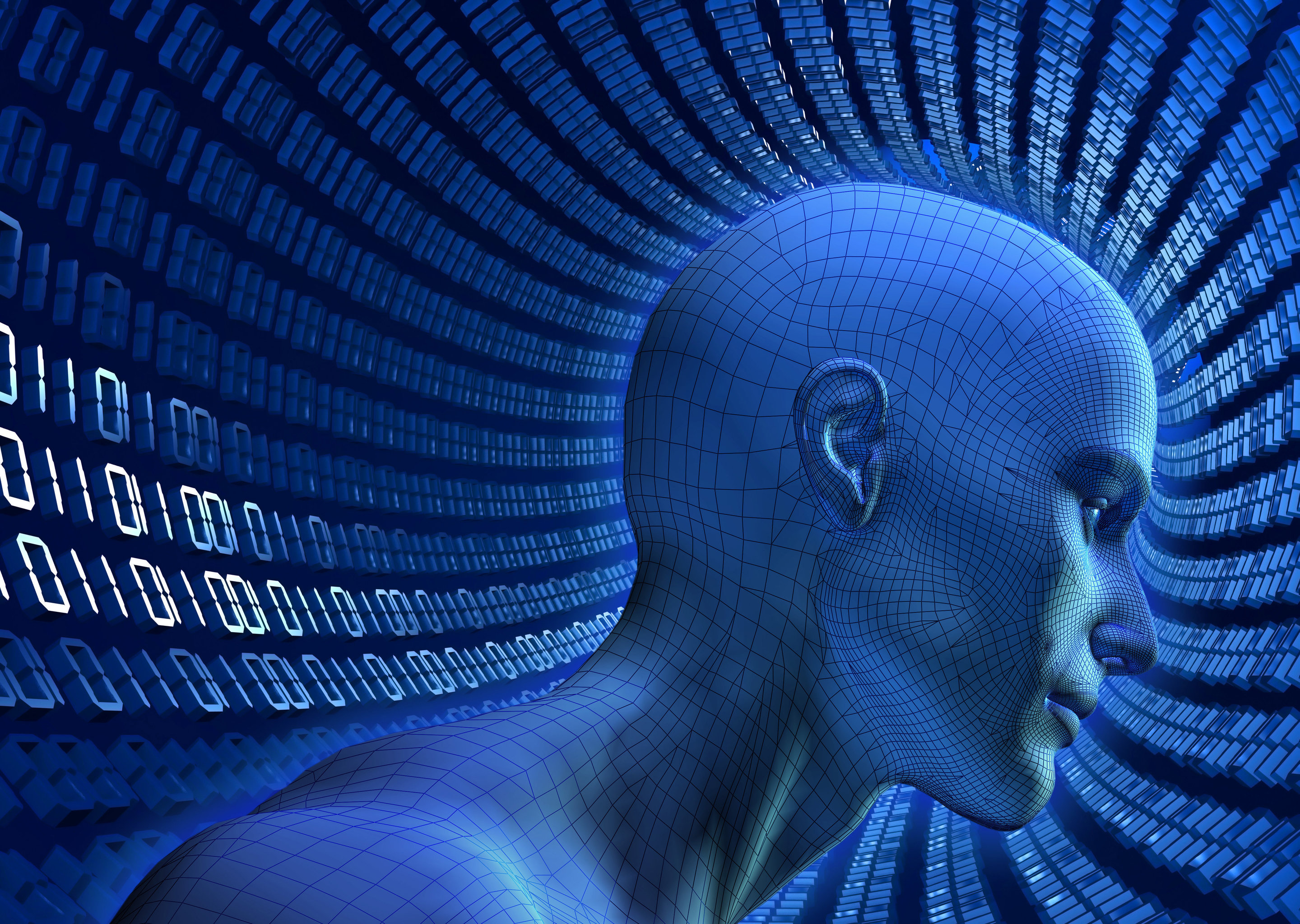 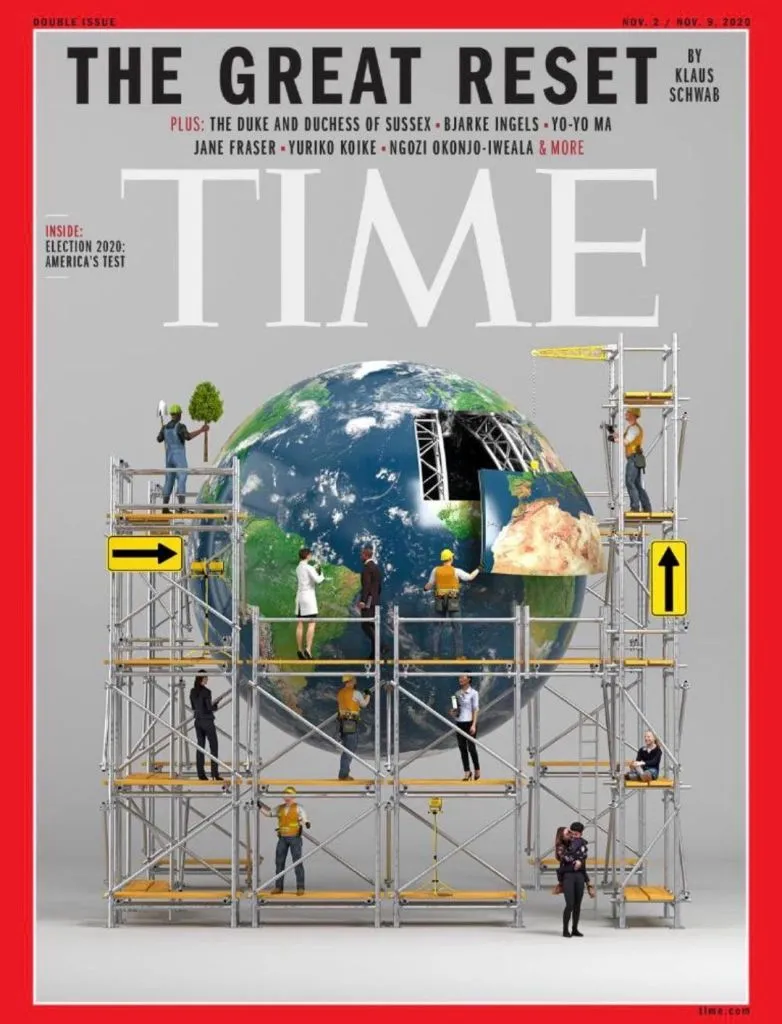 What is Transhumanism?
Transhumanism promotes an interdisciplinary approach (NBIC) to understanding and evaluating the opportunities for enhancing the human condition and the human organism opened up by the advancement of technology. Attention is given to both present technologies, like genetic engineering and information technology, and anticipated future ones, such as molecular nanotechnology and artificial intelligence.  - Max More. Founder, modern Transhumanism
Convergence - NBIC
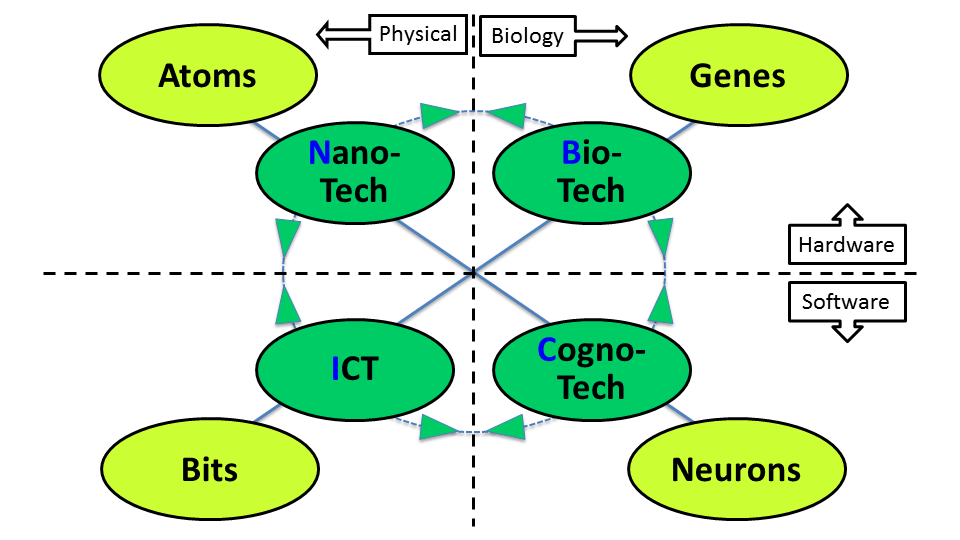 What is Transhumanism?
The central premise of transhumanism, then, is that biological evolution will eventually be overtaken by advances in genetic, wearable and implantable technologies that artificially expedite the evolutionary process. – World Economic Forum
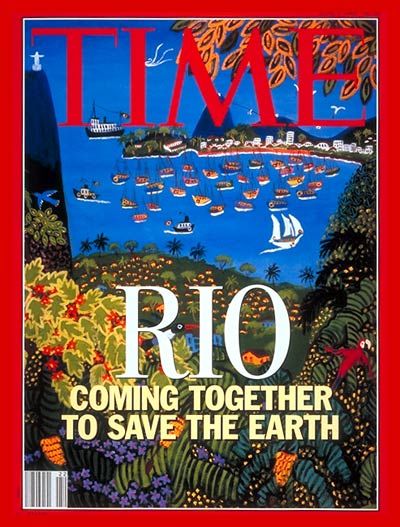 1992
The Earth Summit
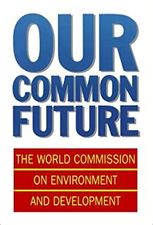 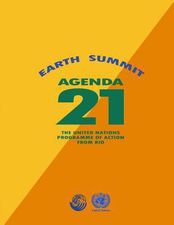 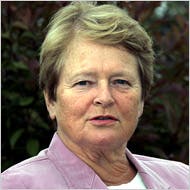 Brundtland
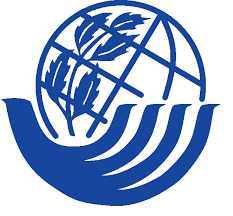 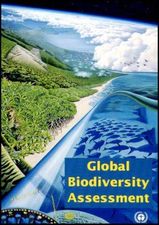 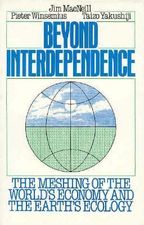 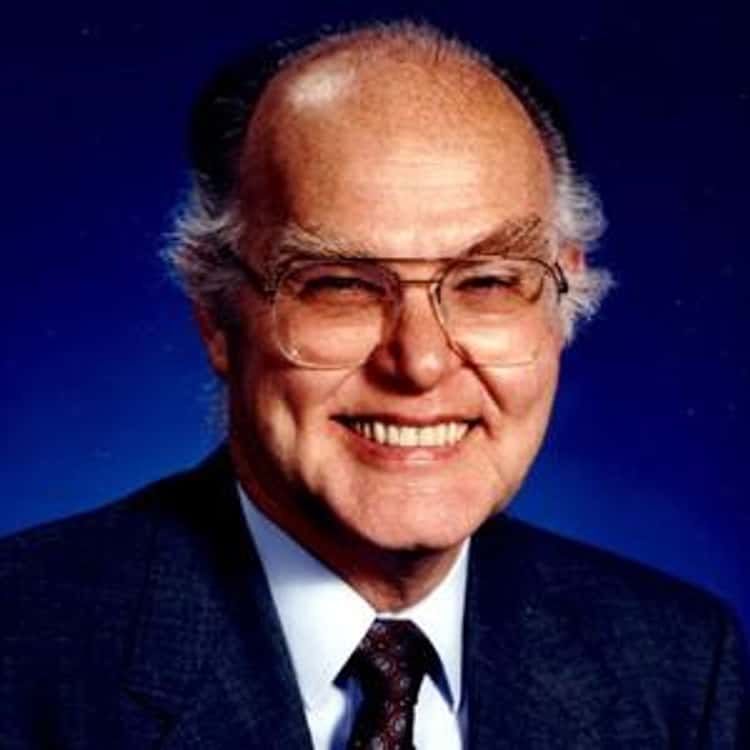 MacNeill
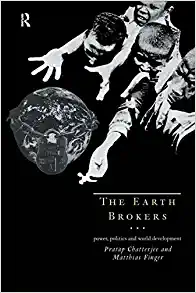 Post-Agenda 21 Analysis
The Earth Brokers - 1994
“We argue that UNCED has boosted precisely the type of industrial development [Technocracy] that is destructive for the environment, the planet, and its inhabitants. We see how, as a result of UNCED, the rich will get richer, the poor poorer, while more and more of the planet is destroyed in the process.”
Biodiversity Convention (Cont.)
The Earth Brokers - 1994
“The Convention implicitly equates the diversity of life - animals and plants – to the diversity of genetic codes. By doing so, diversity becomes something modern science can manipulate. It promotes biotechnology as being ‘essential for the conservation and sustainable use of biodiversity.” – p. 43
The Biodiversity Convention
The Earth Brokers - 1994
“The main stake raised by the biodiversity convention is the issue of ownership and control over biological diversity… the major concern was protecting the pharmaceutical and emerging biotechnology industries.” – p. 42
Moderna CMO Tal Zaks
"We are actually hacking the software of life. We think about it as an operating system. So if you could actually change that, if you could introduce a line of code, or change a line of code, it turns out it has profound implications for everything."
What has been GMO’d
Seeds – Monsanto, Bayer
Insects – Oxitec, mosquitos
Animals – Beef, pigs, chickens, turkeys, chickens
Fish – Salmon, trout, catfish, tilapia, striped bass, flounder
Bacteria, viruses
Humans – mRNA, RNA, DNA
Star Trek Clip clip
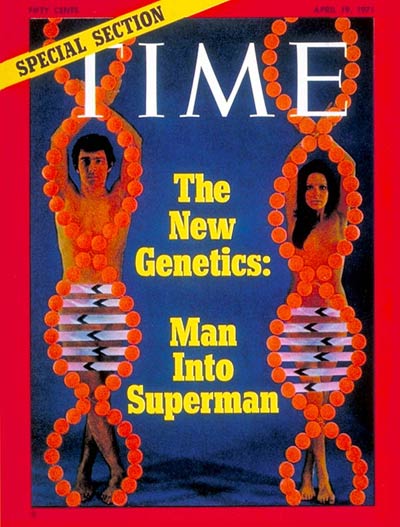 1971
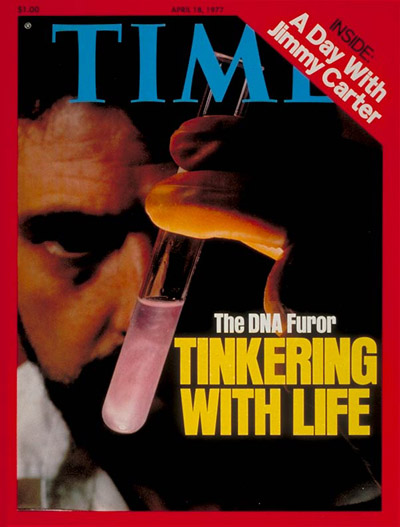 1977
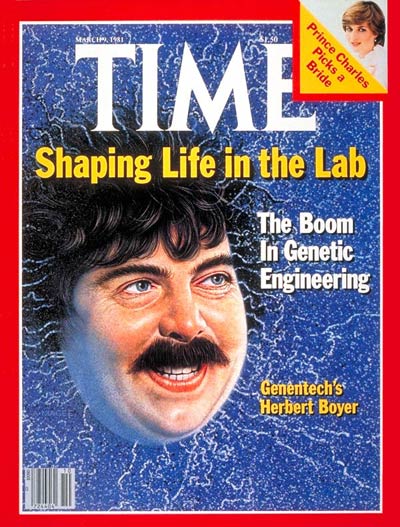 1984
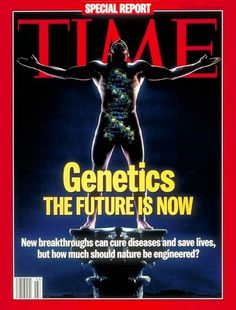 1994
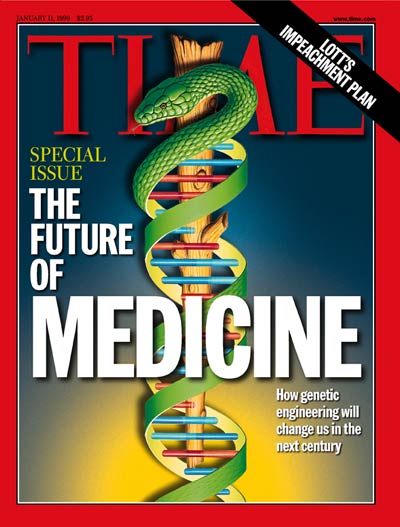 1999
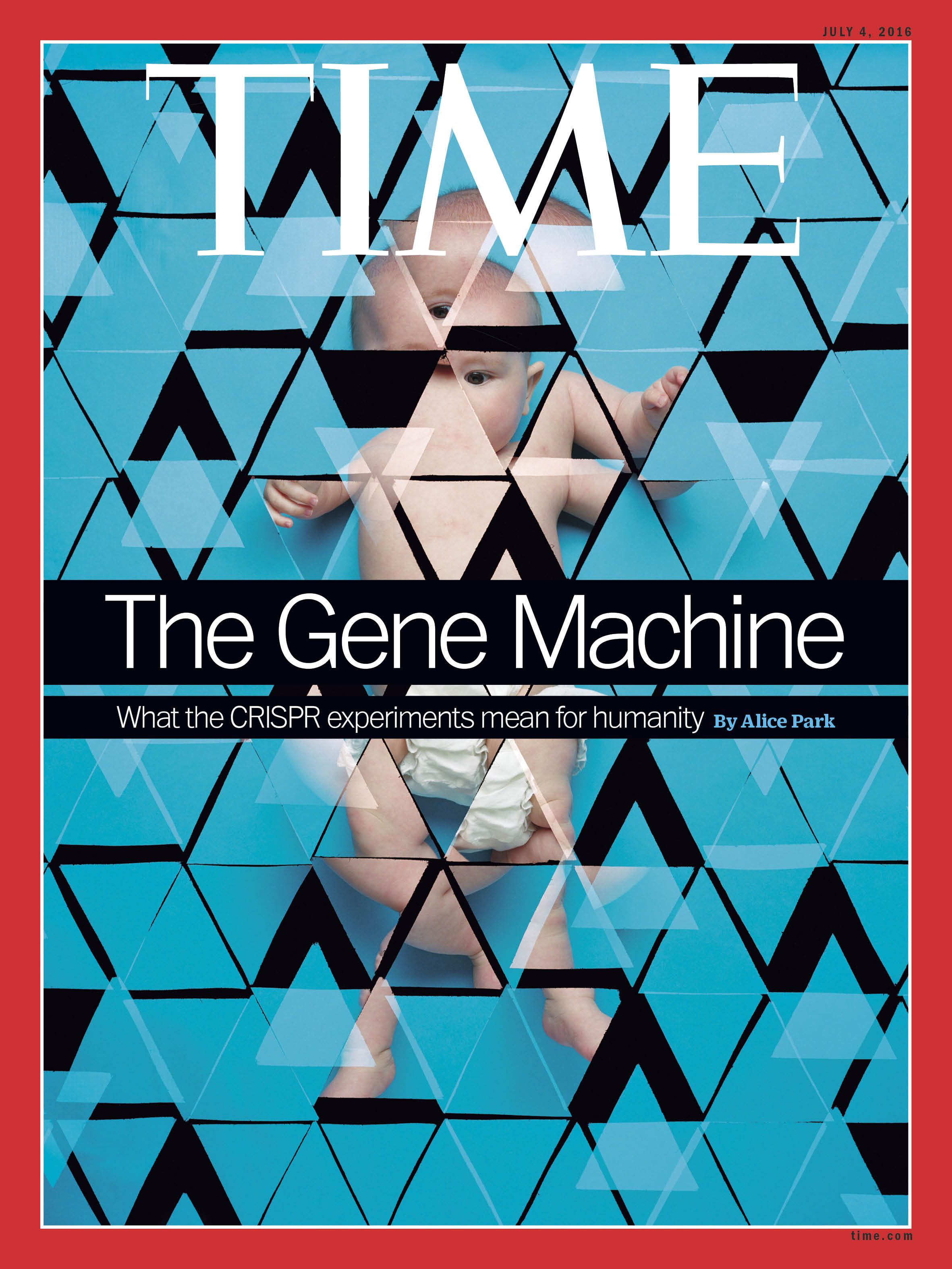 2015
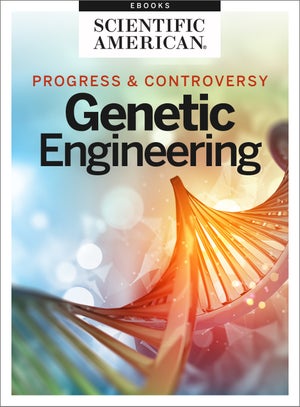 2018
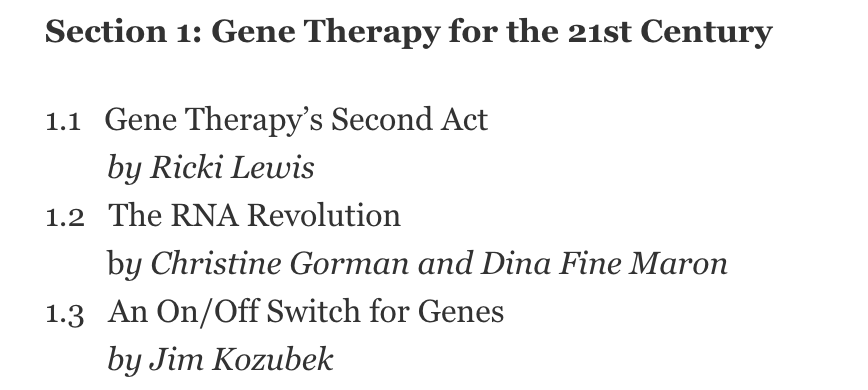 …a posthuman condition: the end of humanity’s reliance on our congenital bodies by transforming “our frail version 1.0 human bodies into their far more durable and capable version 2.0 counterparts”. – World Economic Forum
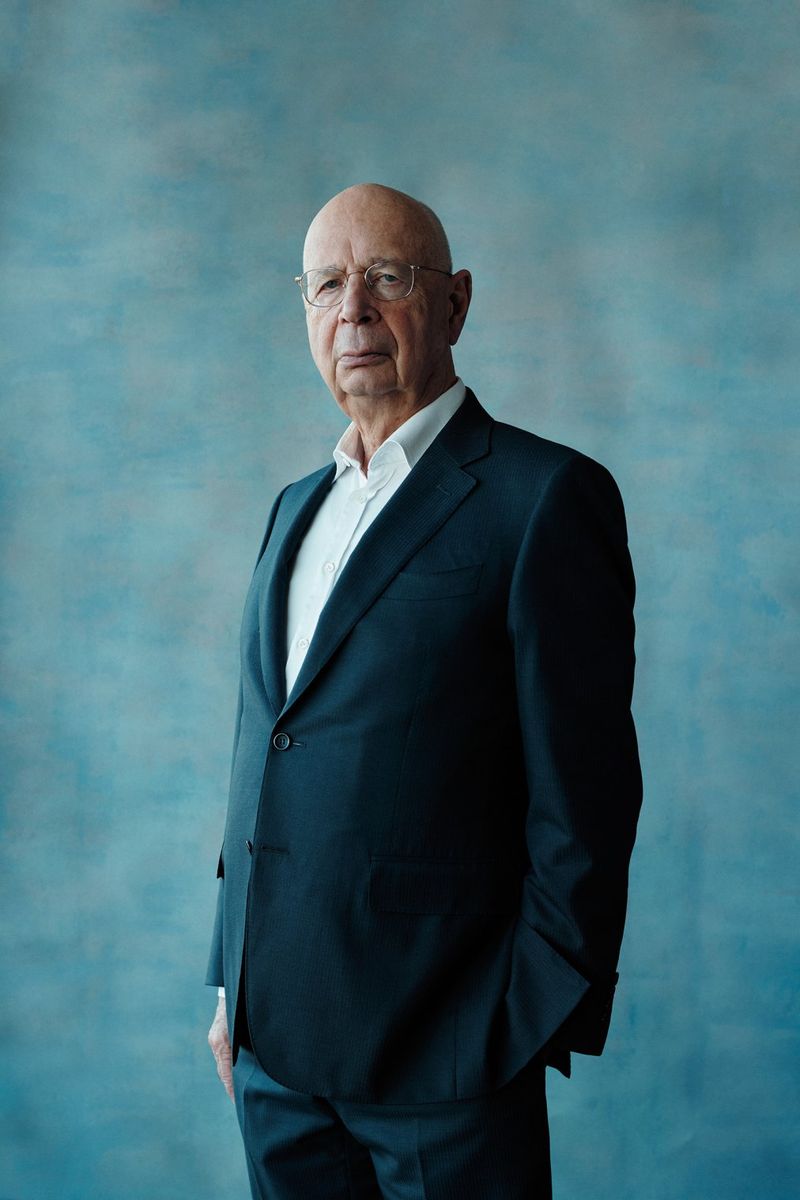 SCHWAB VIDEO
European video of Pfizer exec
The Great NARRATIVE
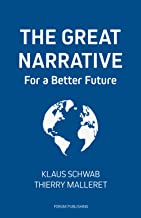 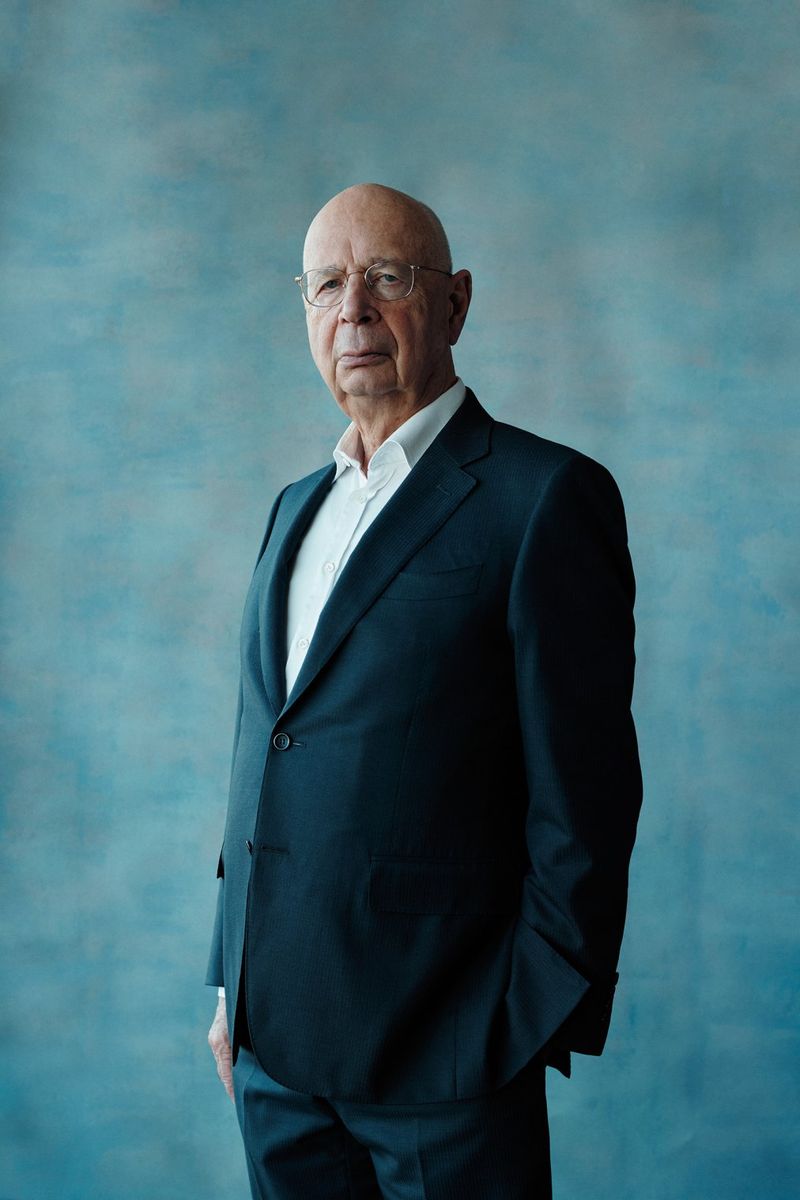 Whoever controls the narrative, controls everything else
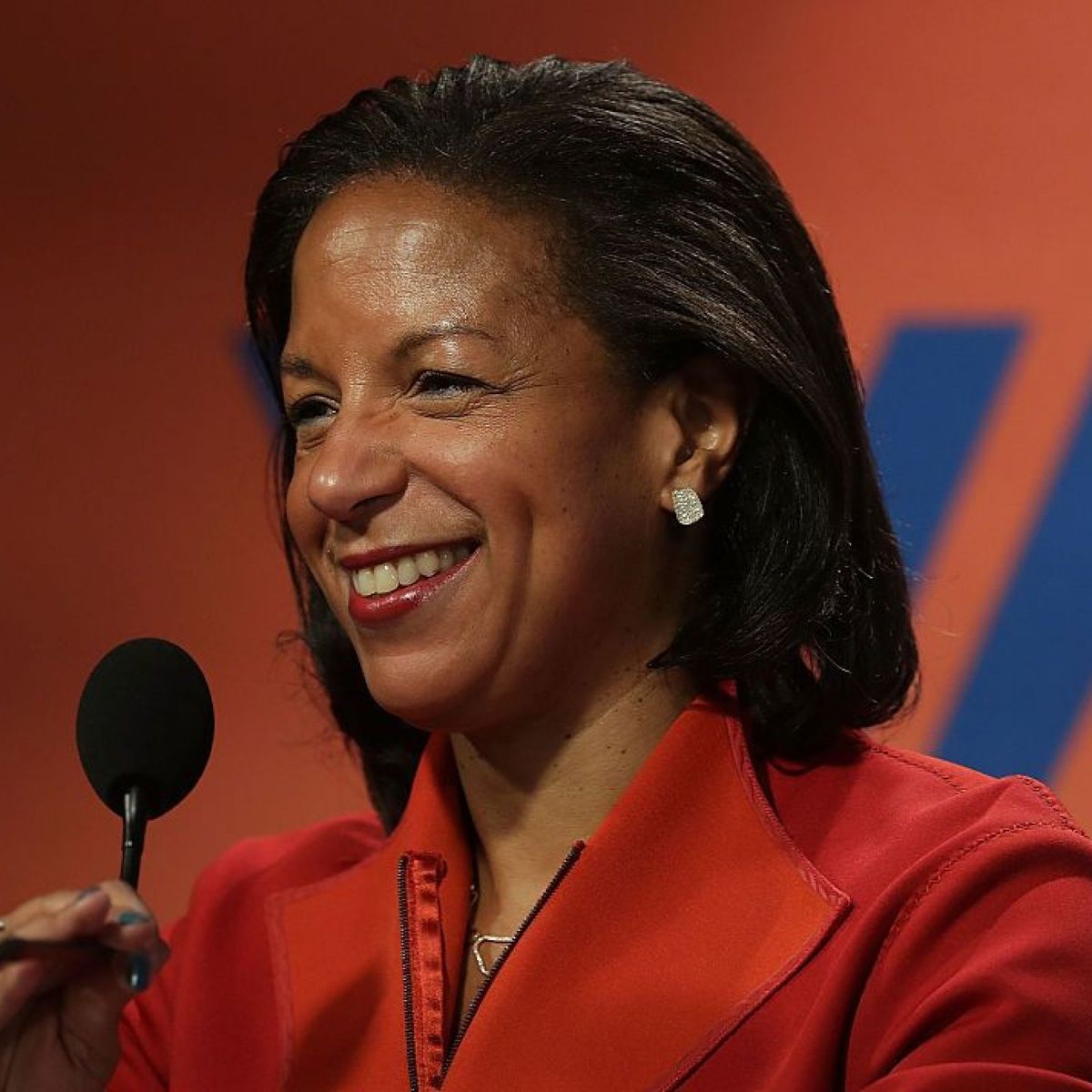 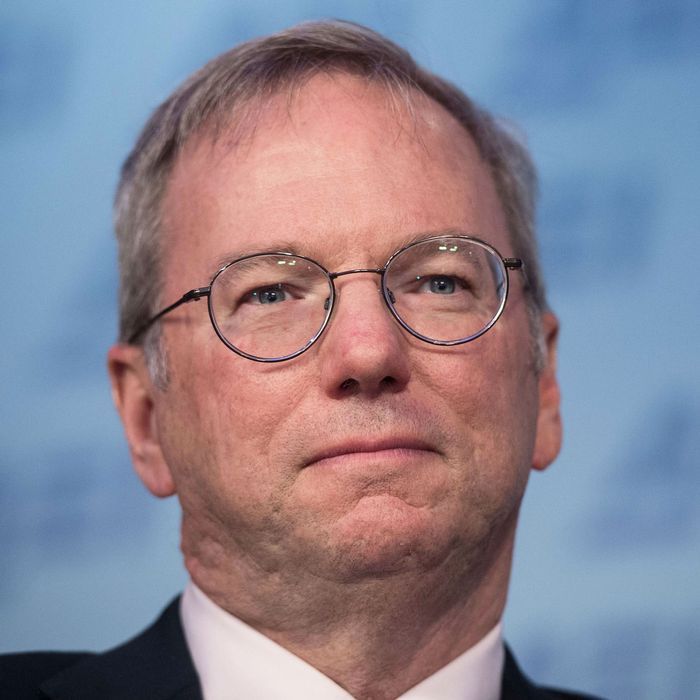 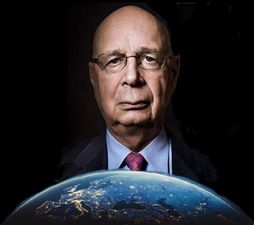 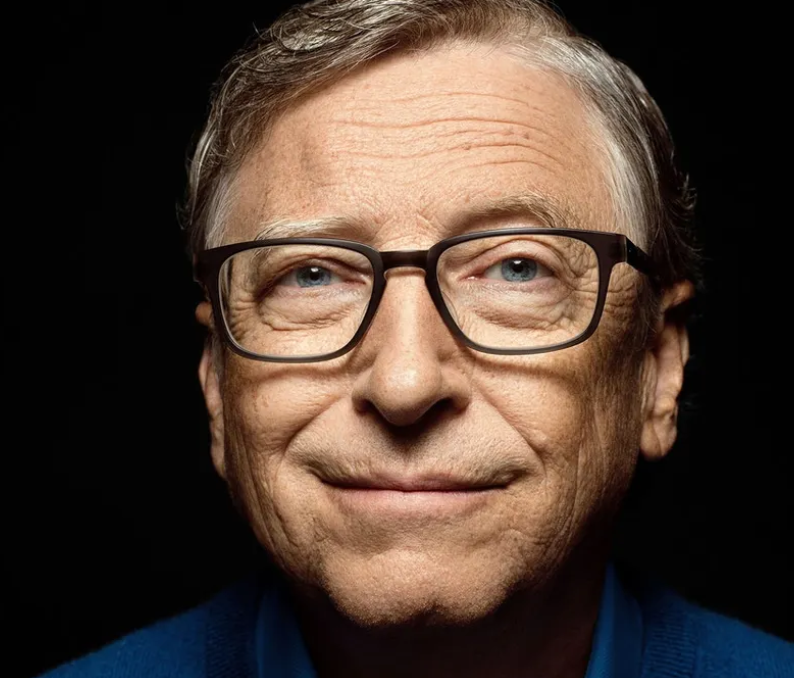 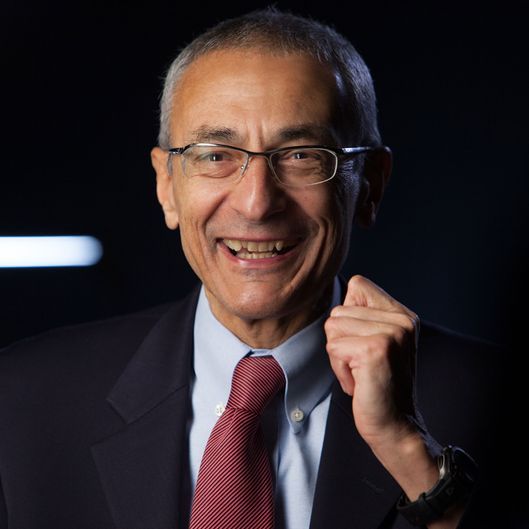 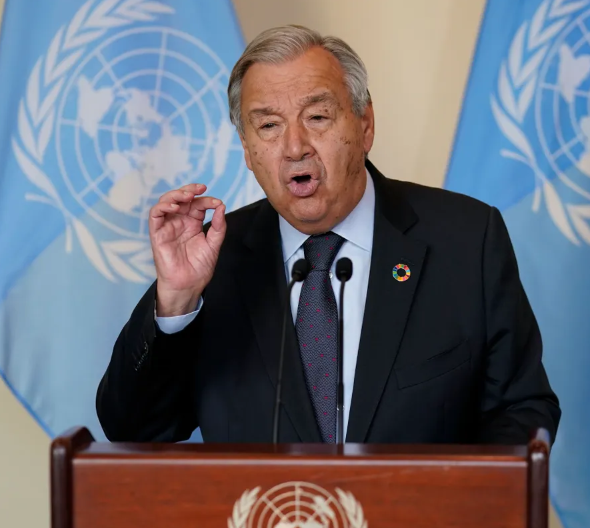 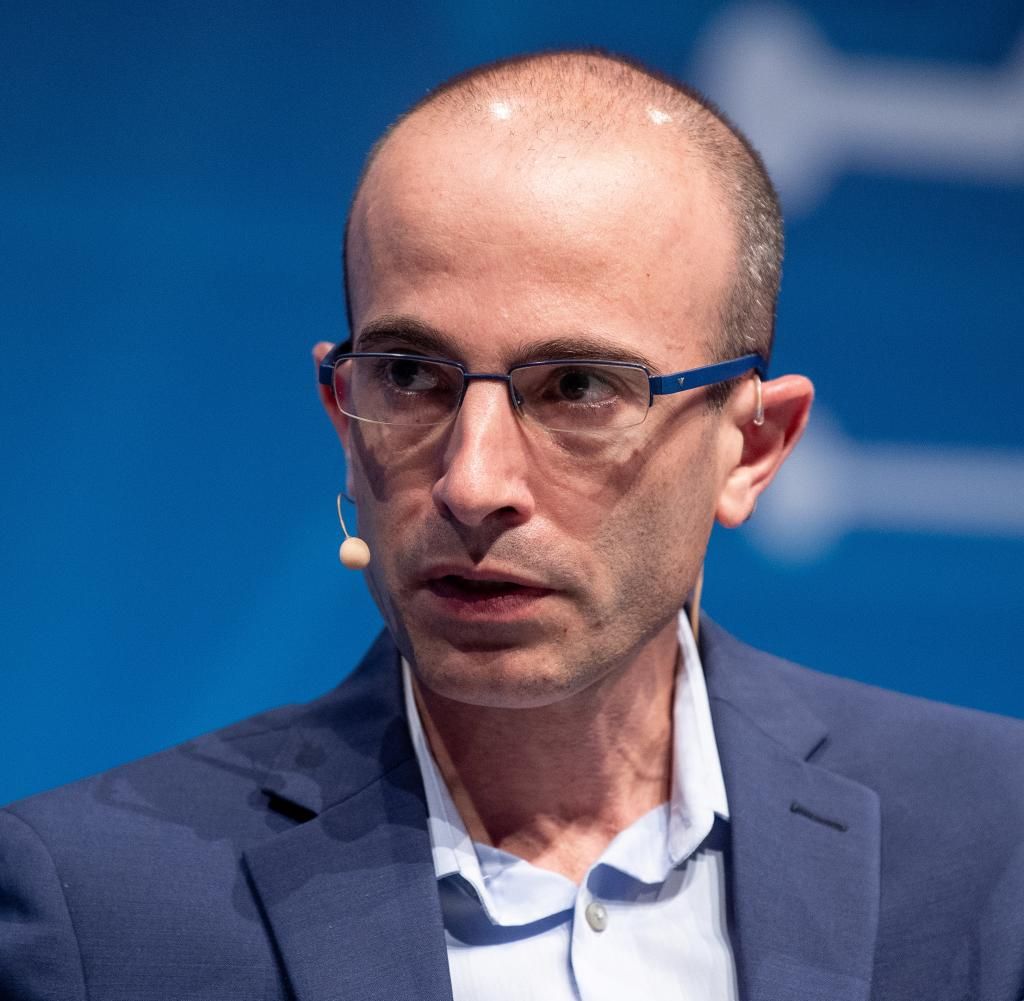 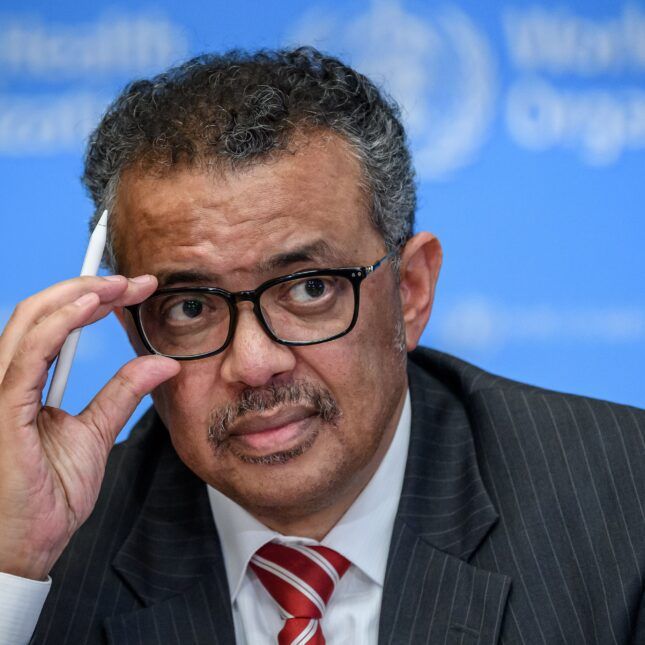 (This isn’t all…)
The Great Reset
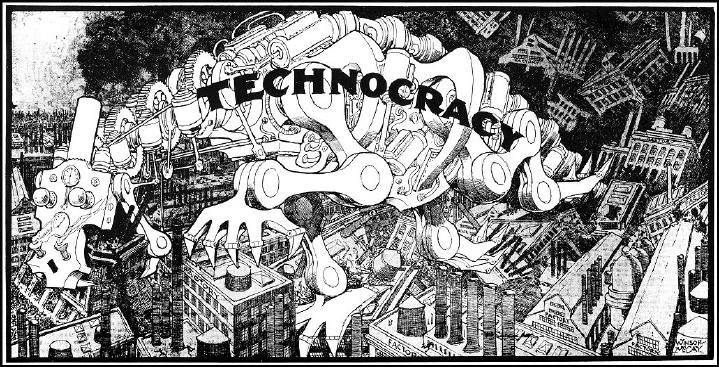 Technocracy is to societal structure and operation…
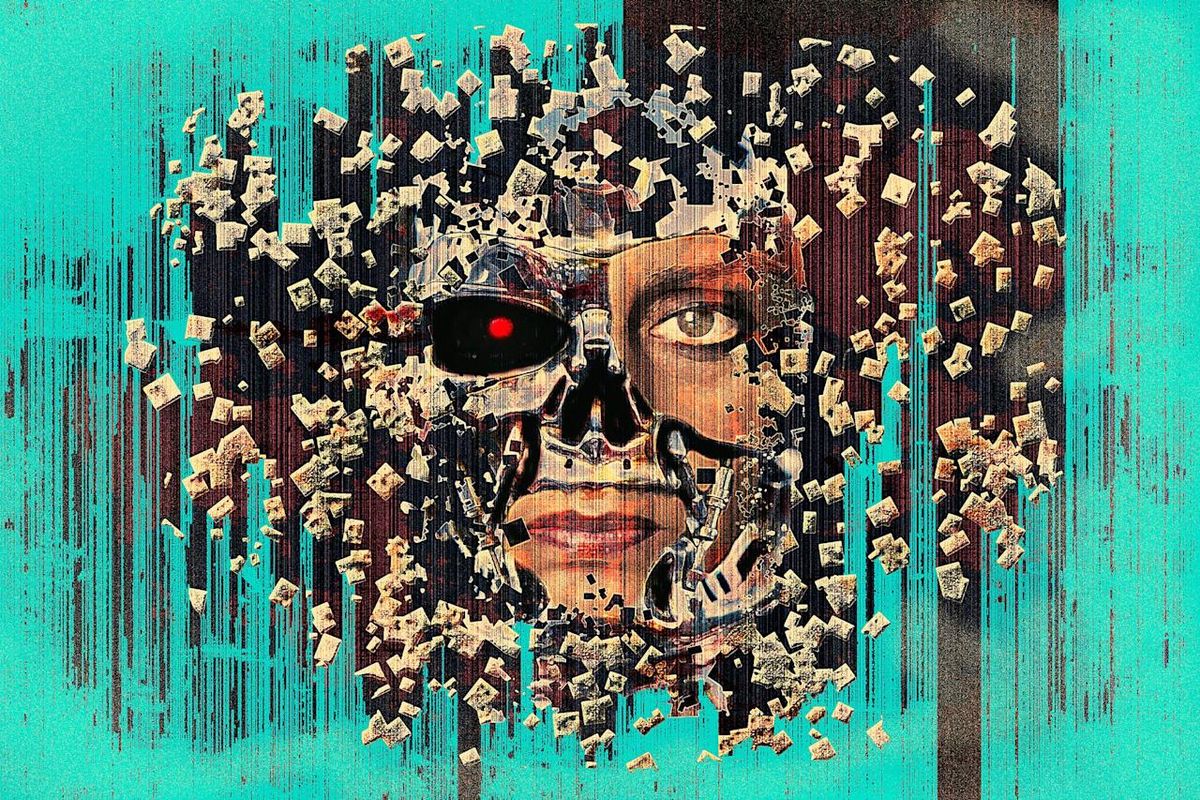 As Transhumanism is to 
the humans who live there!
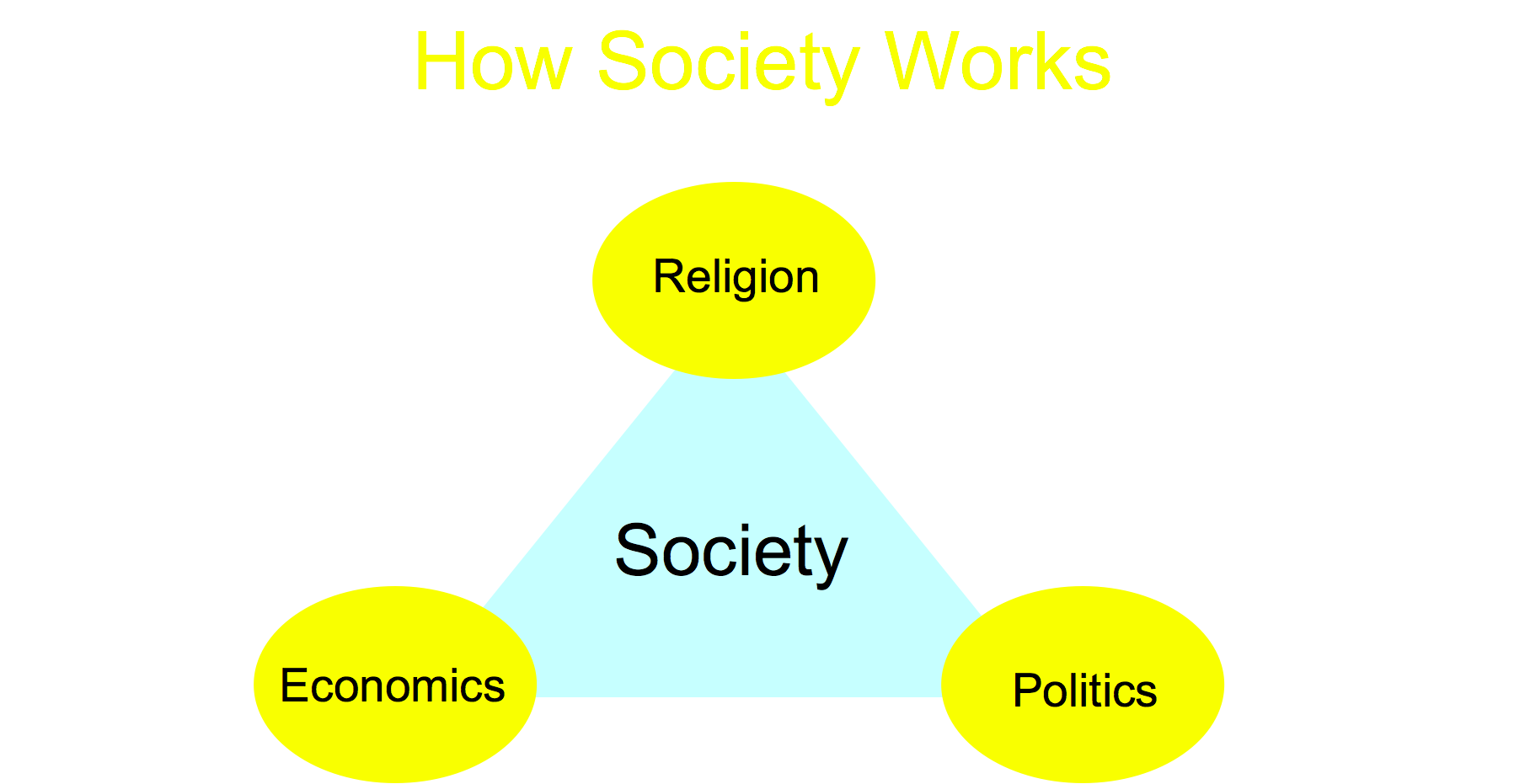 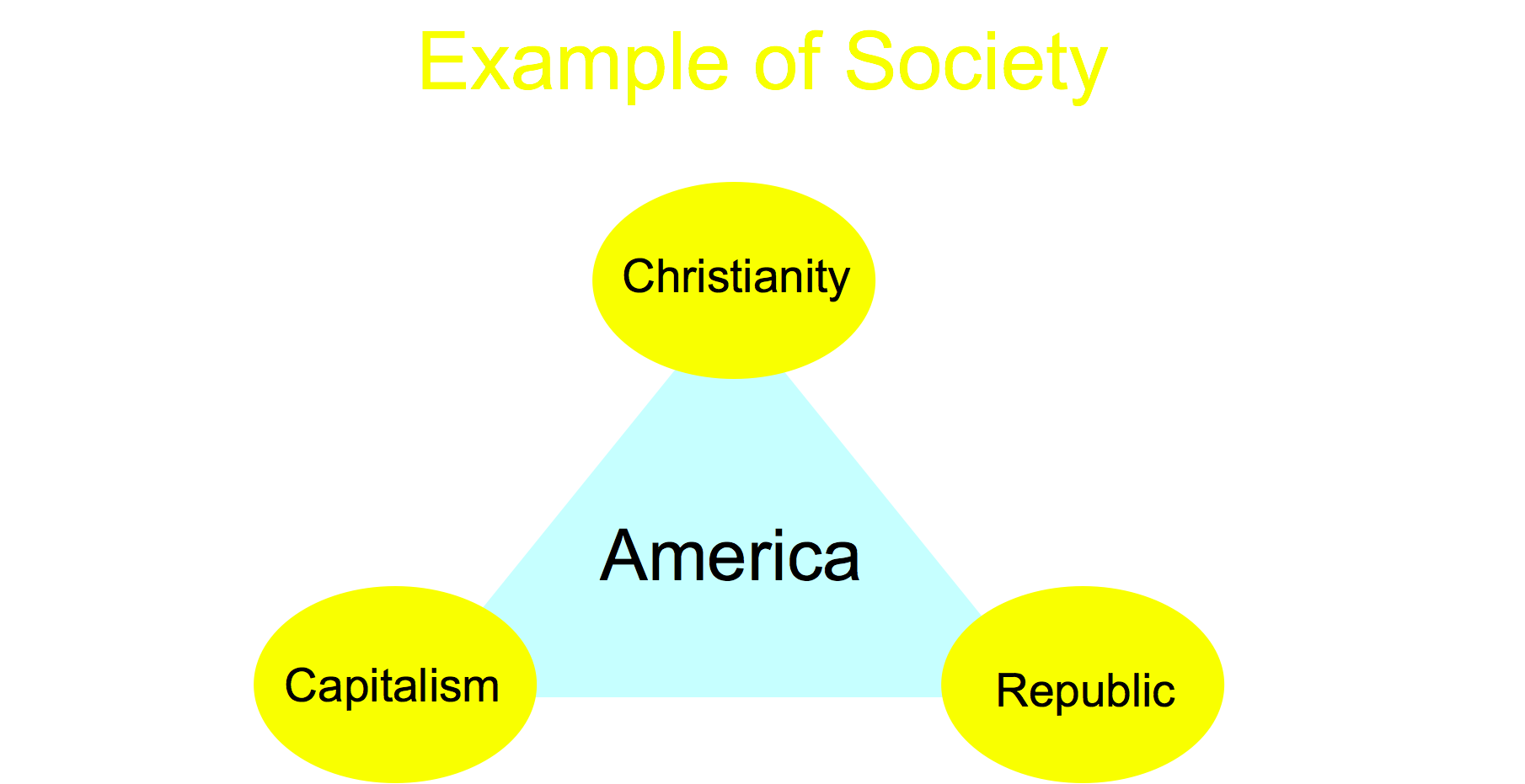 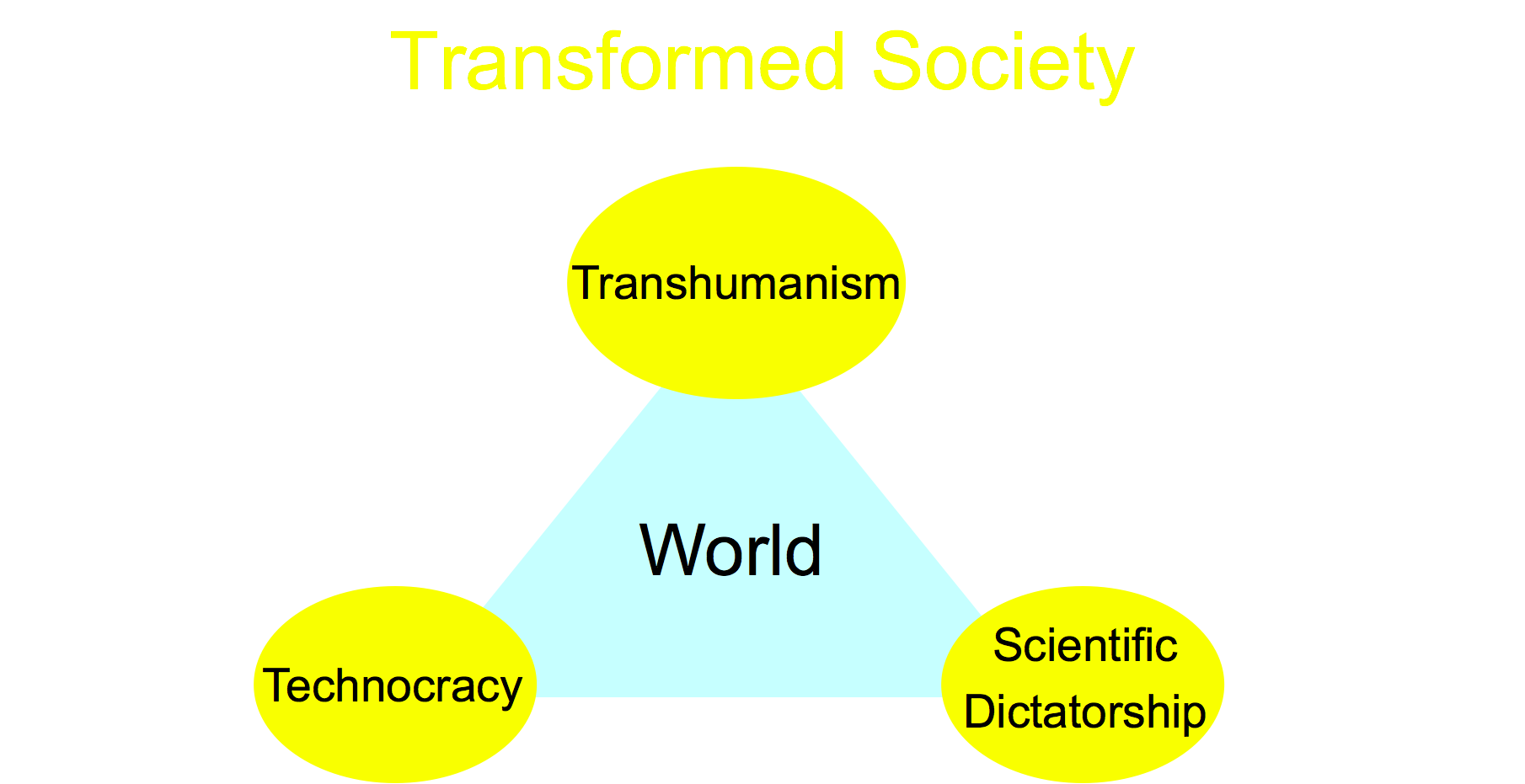 The Great ENDING
The nations were angry; and your wrath has come. The time has come for judg-ing the dead, and for rewarding your servants the prophets and your saints and those who reverence your name, both small and great – and for destroying those who destroy the earth.” Rev. 11:18
THANK YOU!
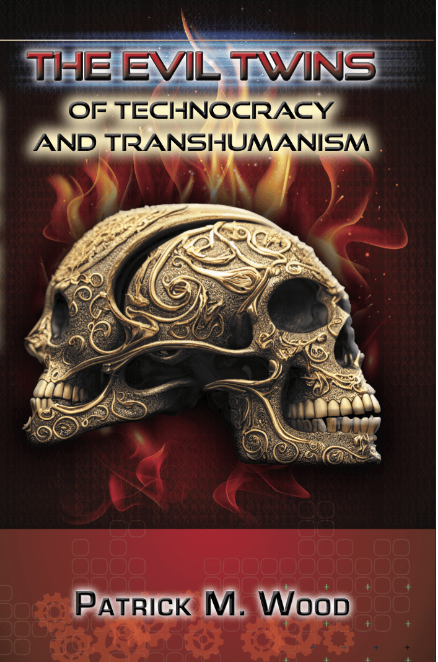 Technocracy.News